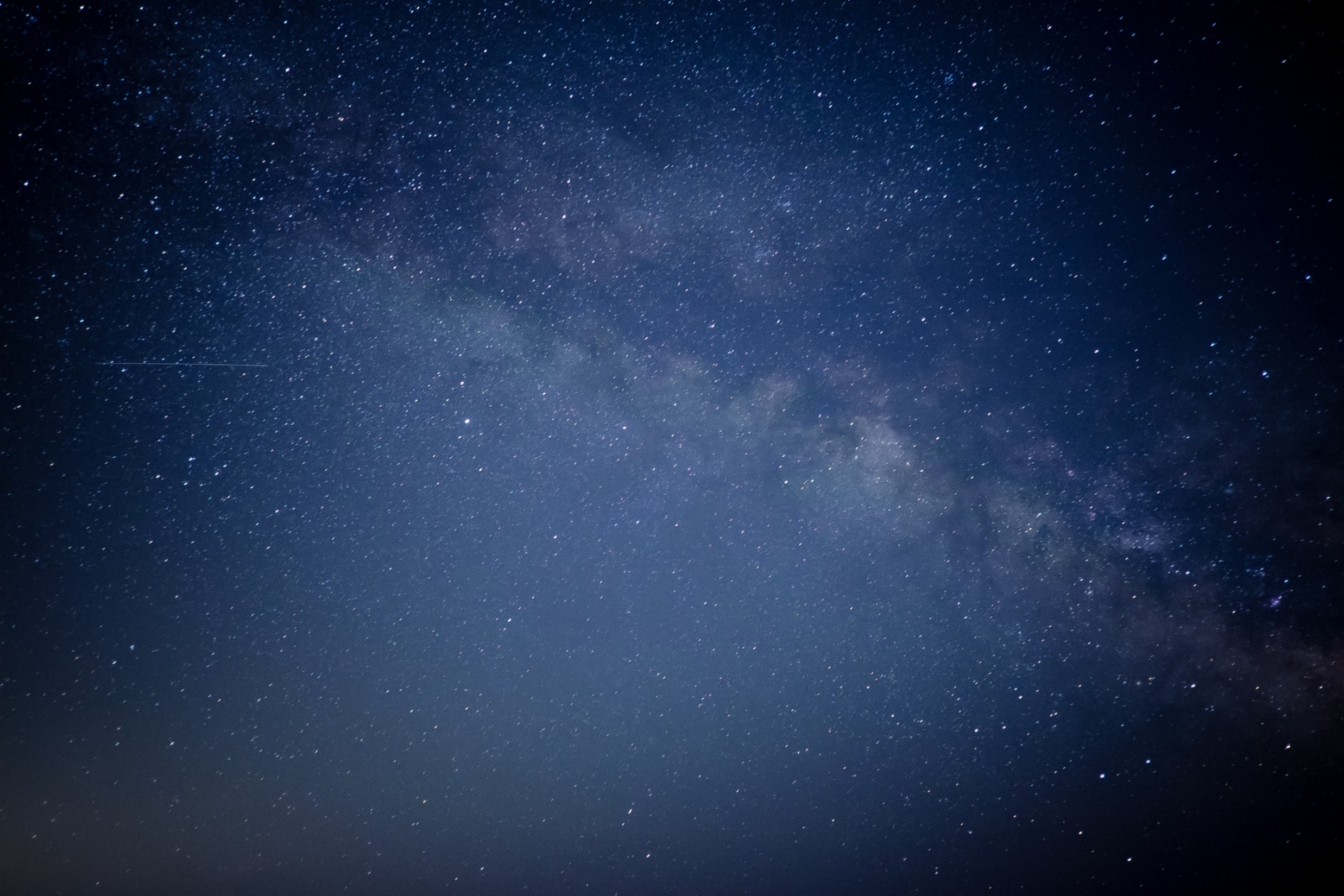 Revelation 11
God is watching and working
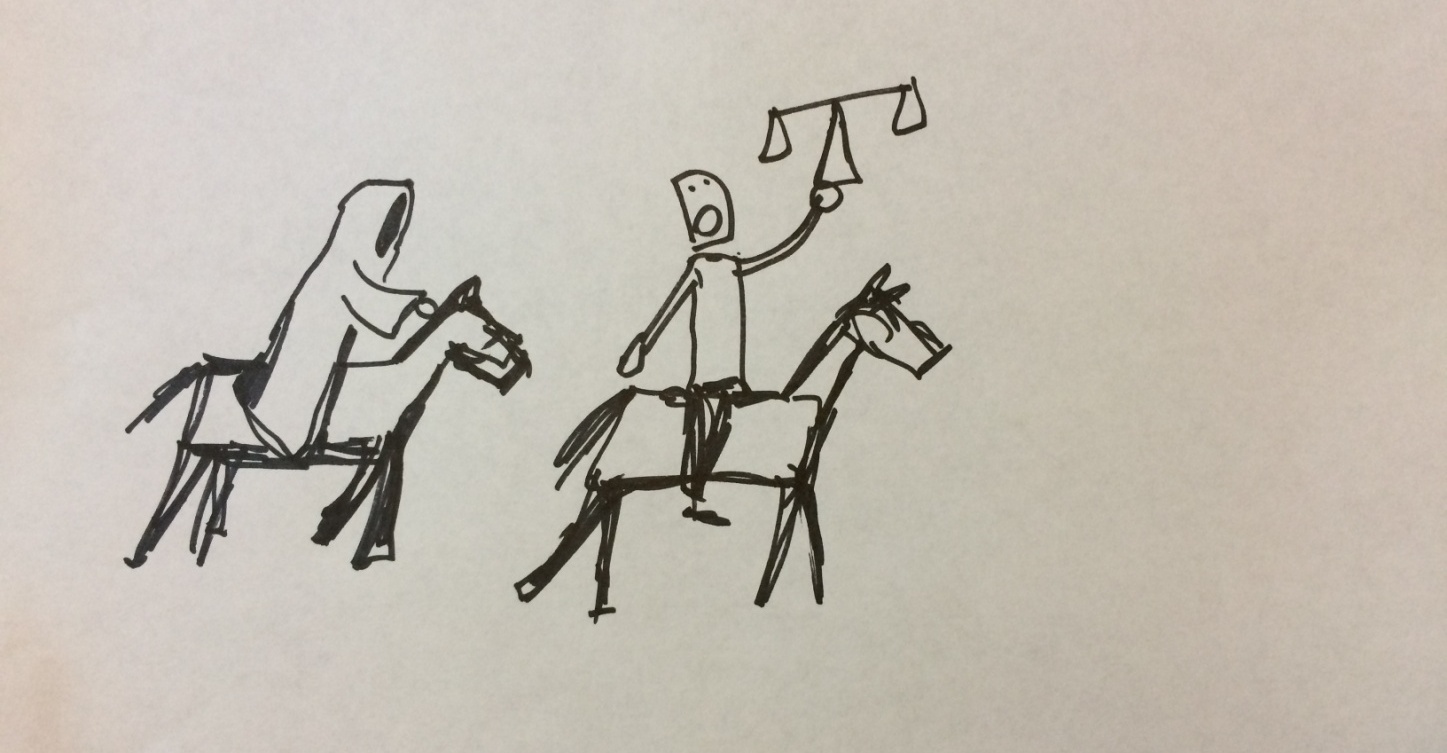 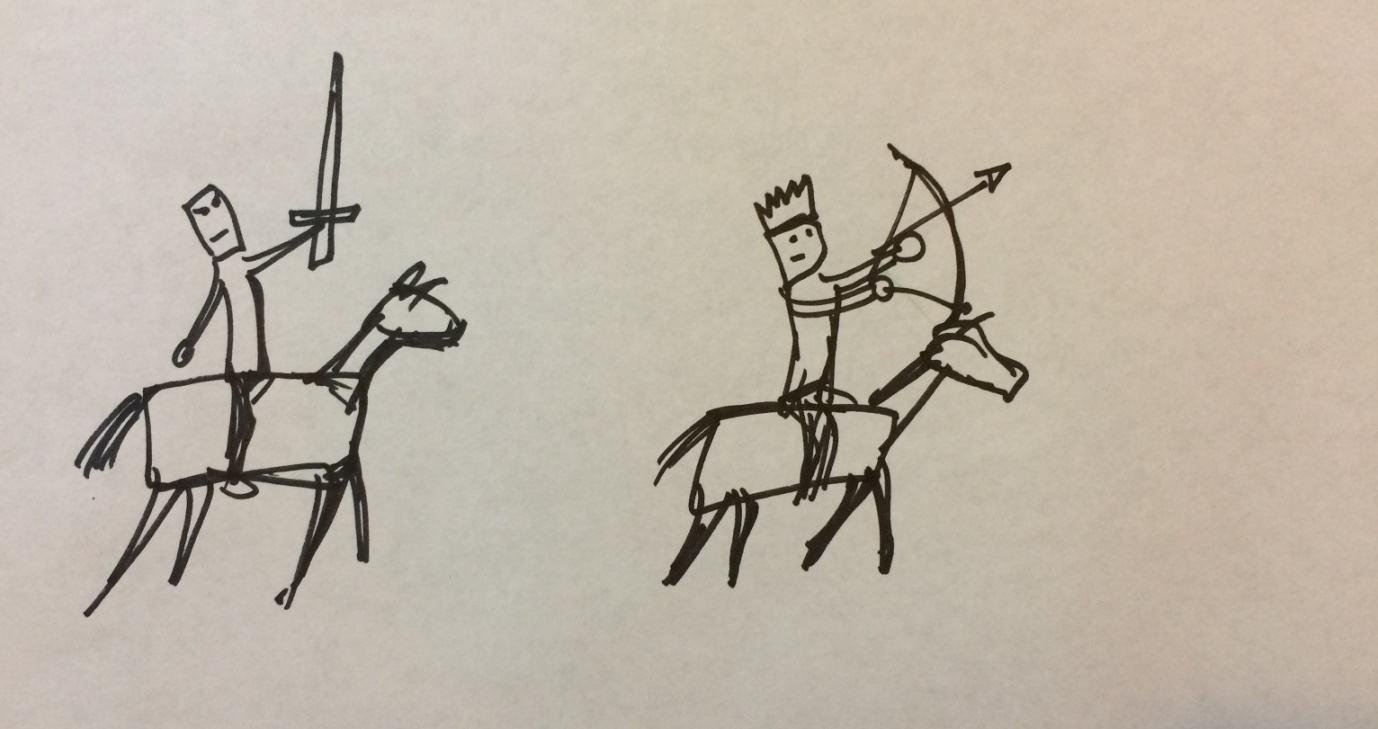 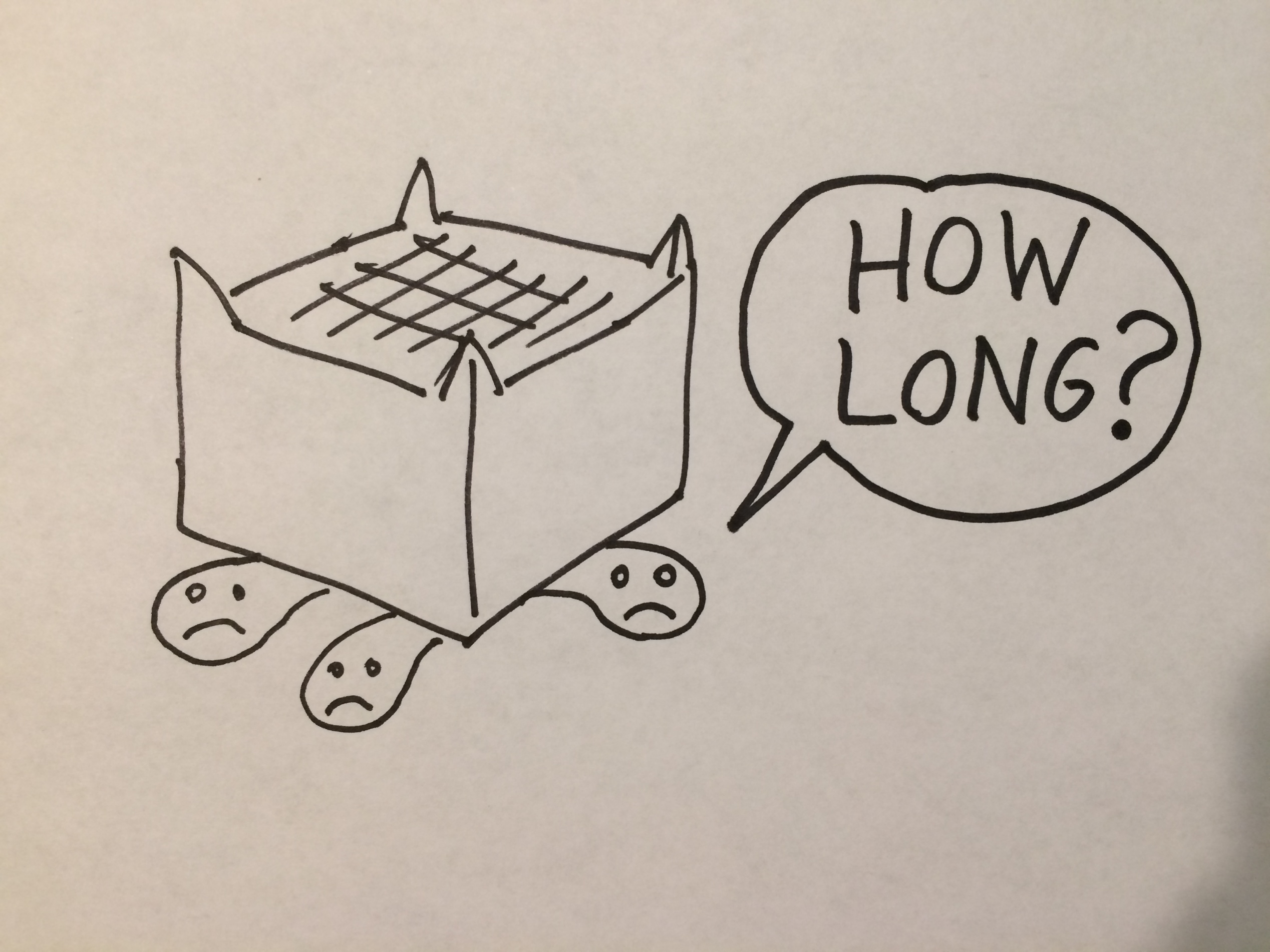 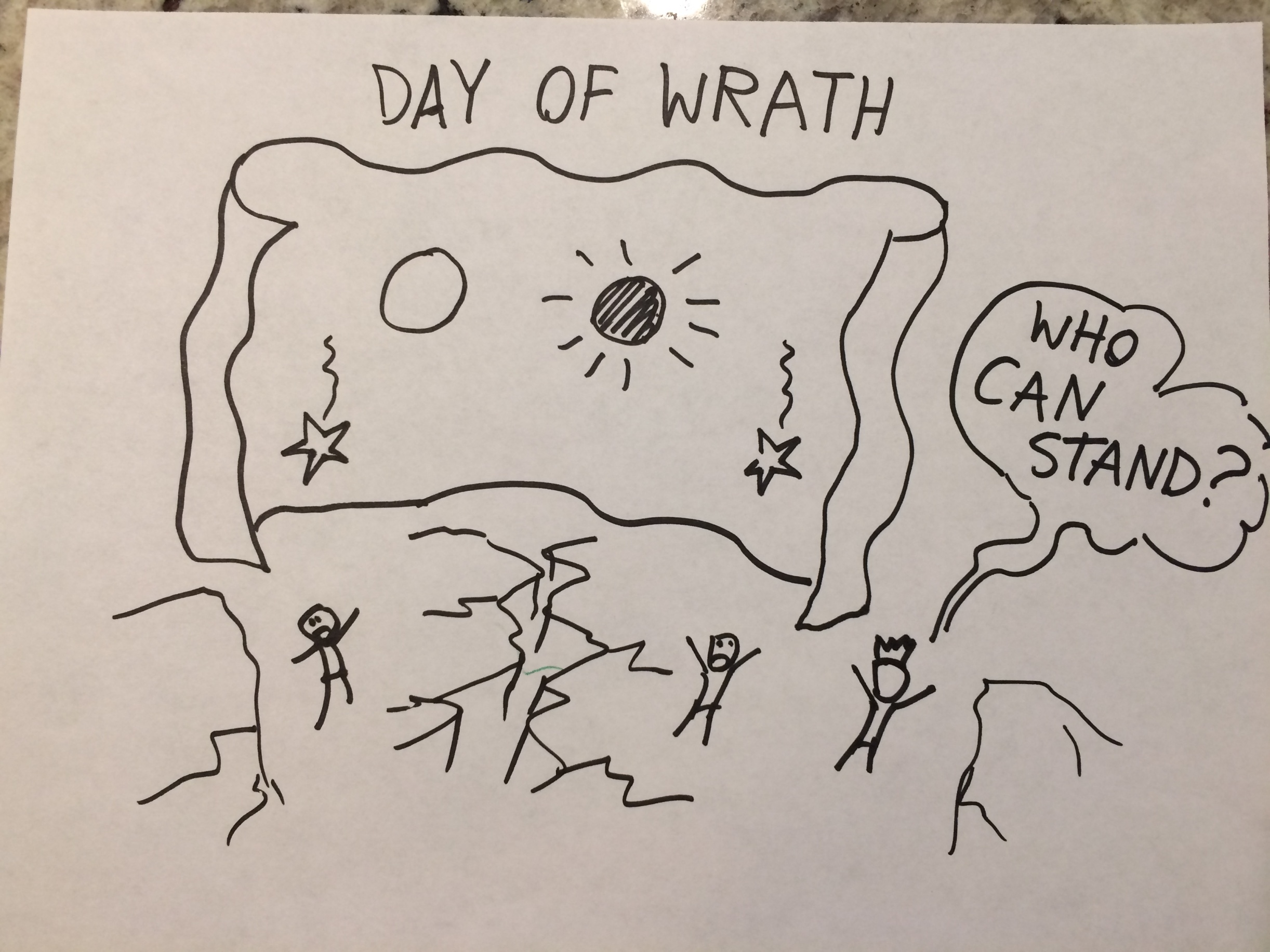 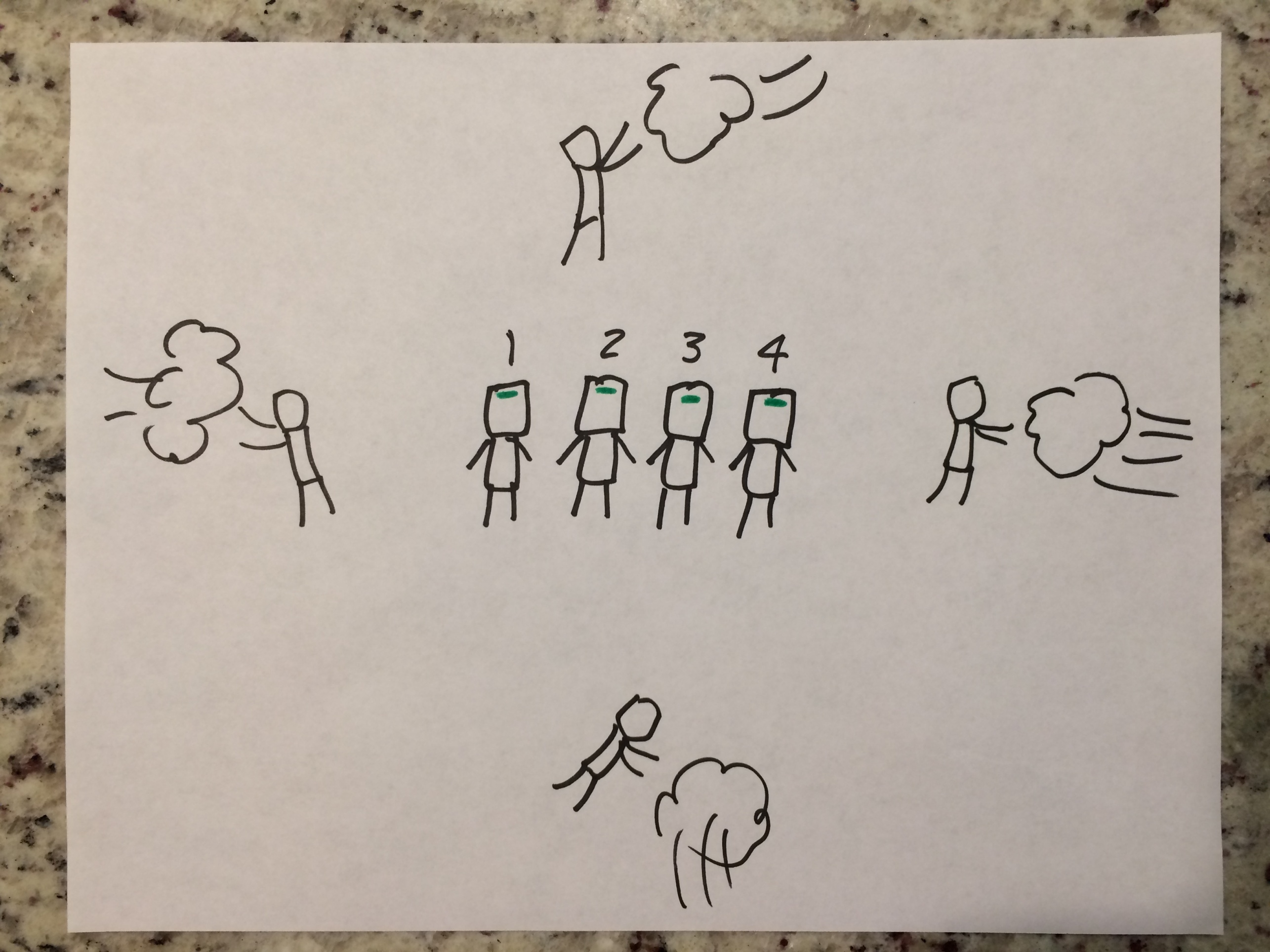 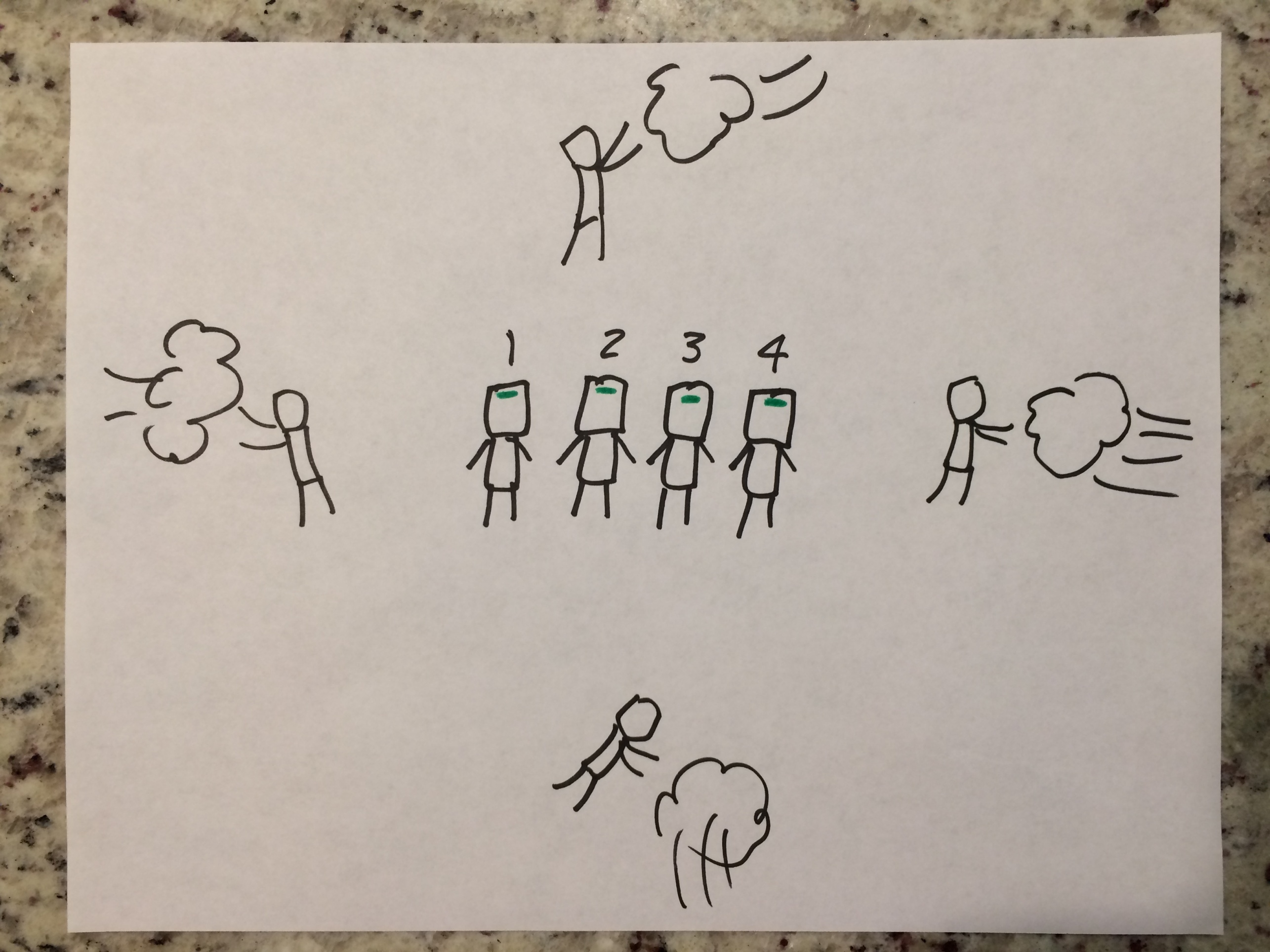 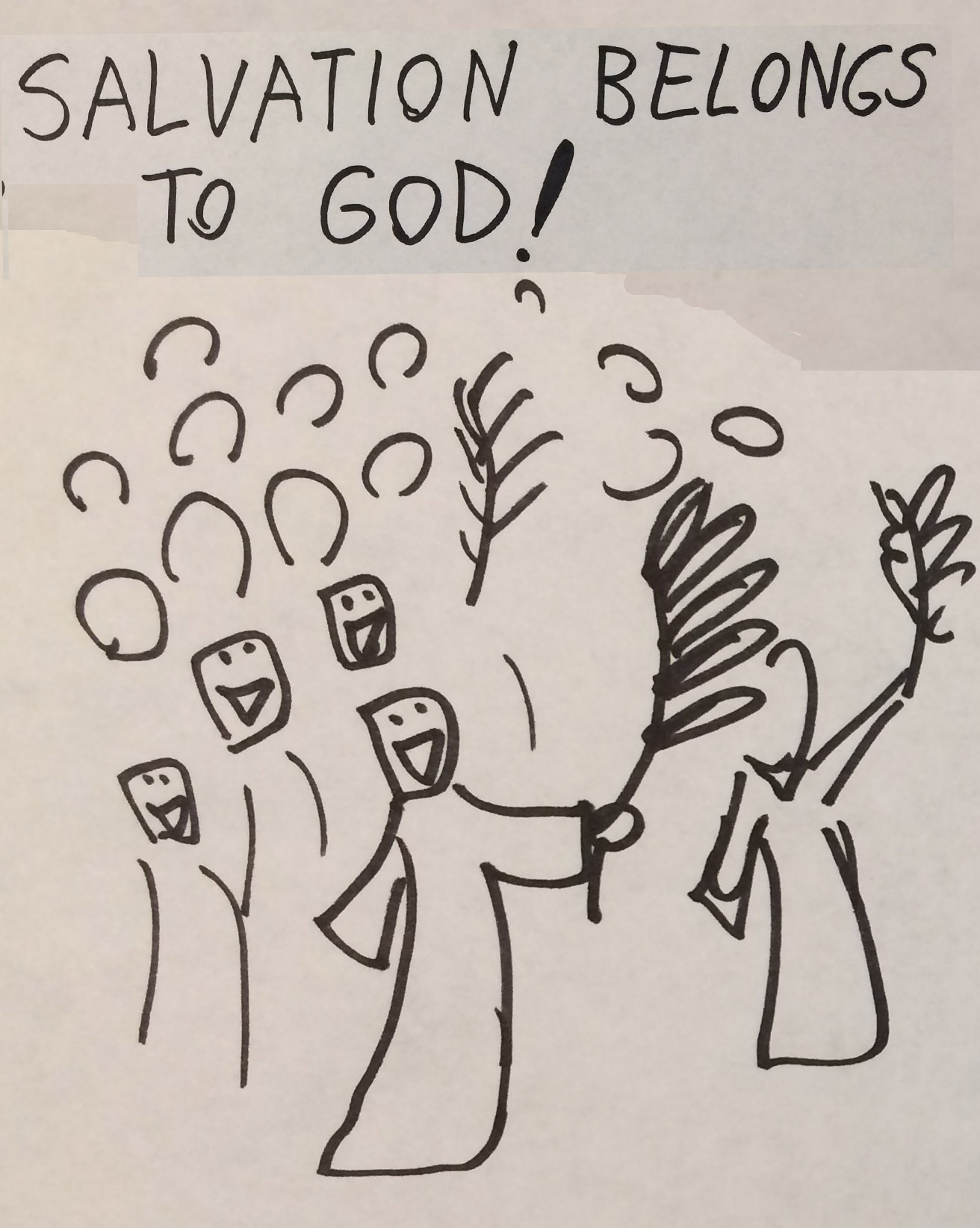 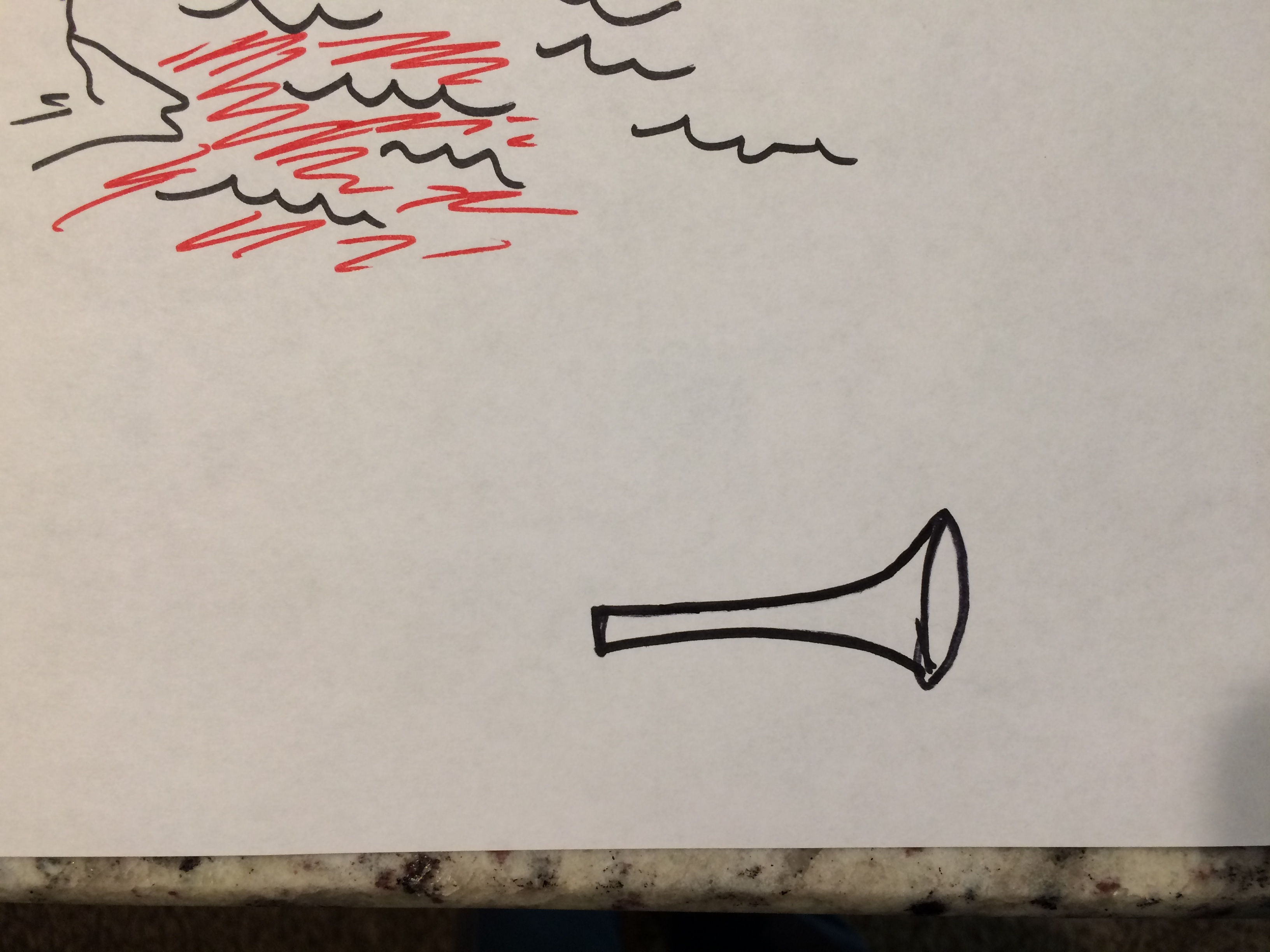 Sound the Trumpets!
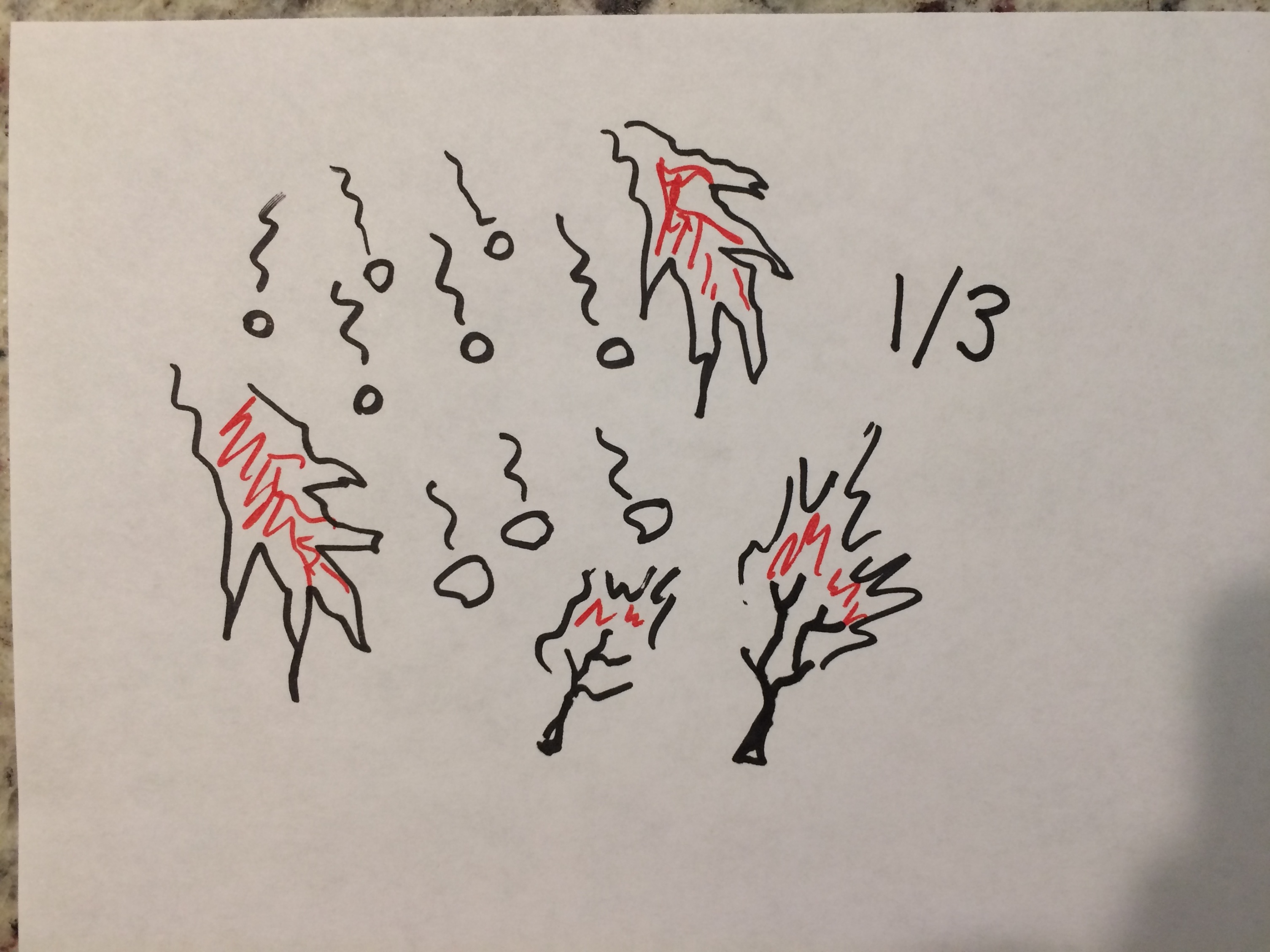 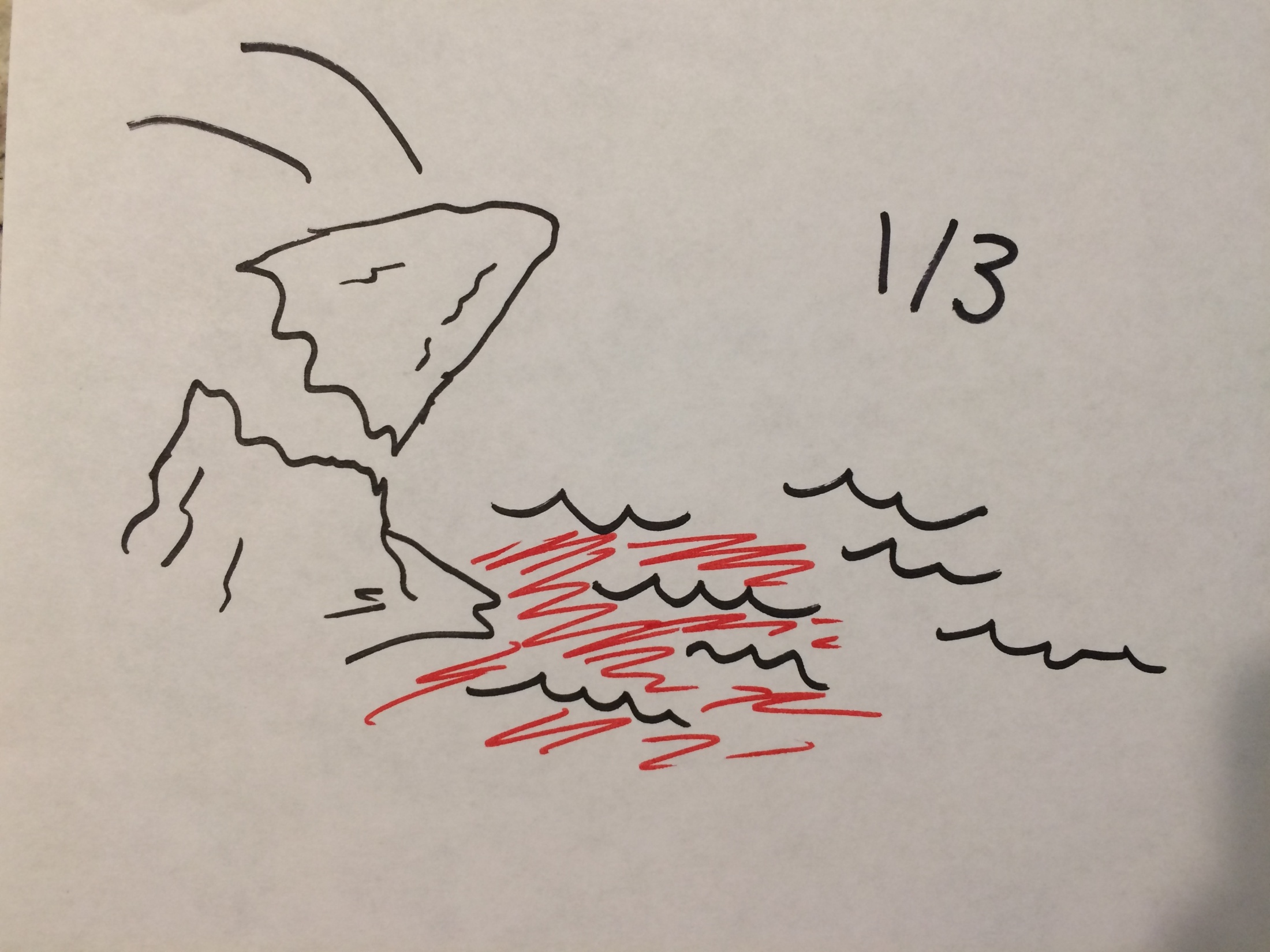 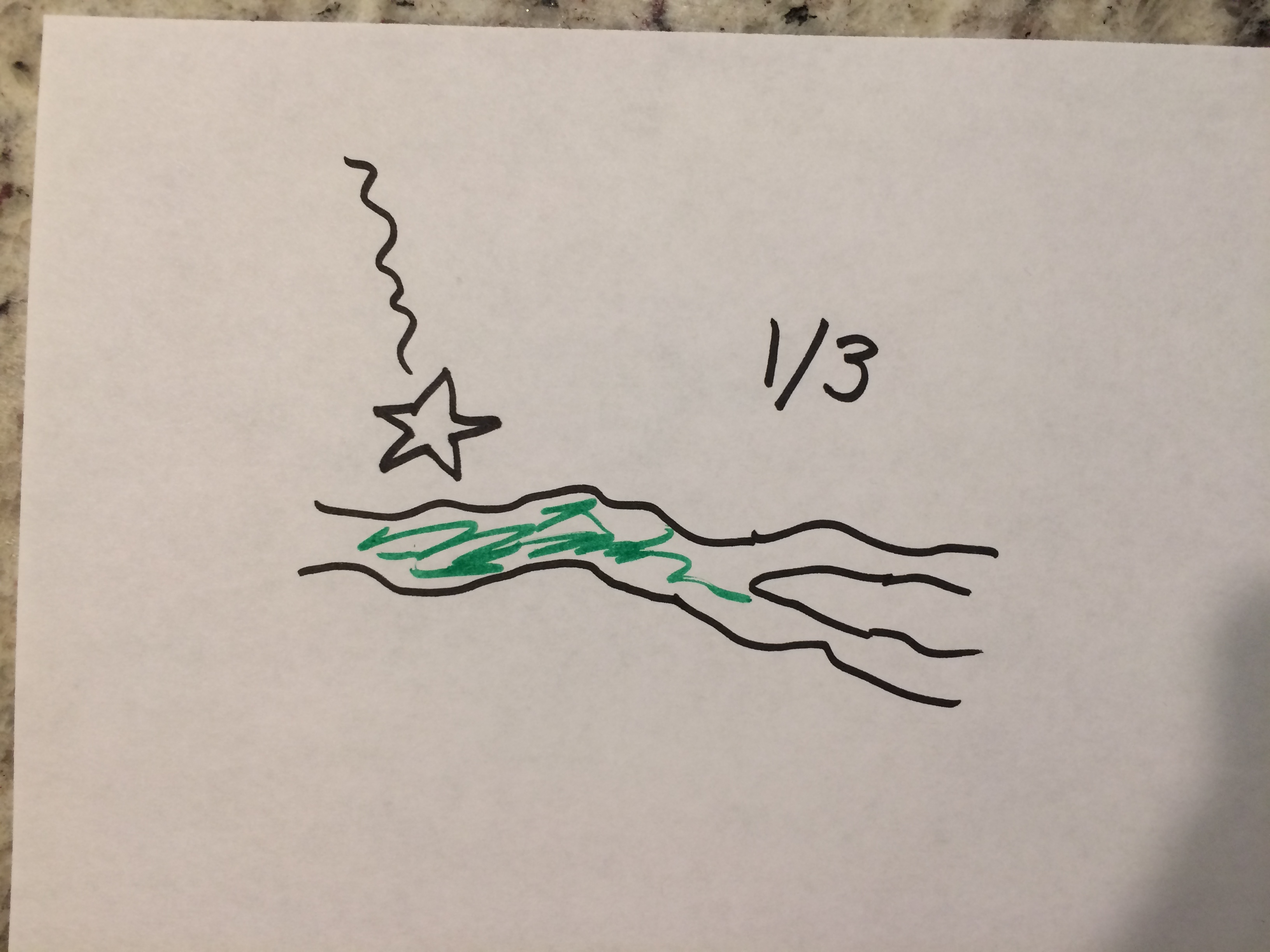 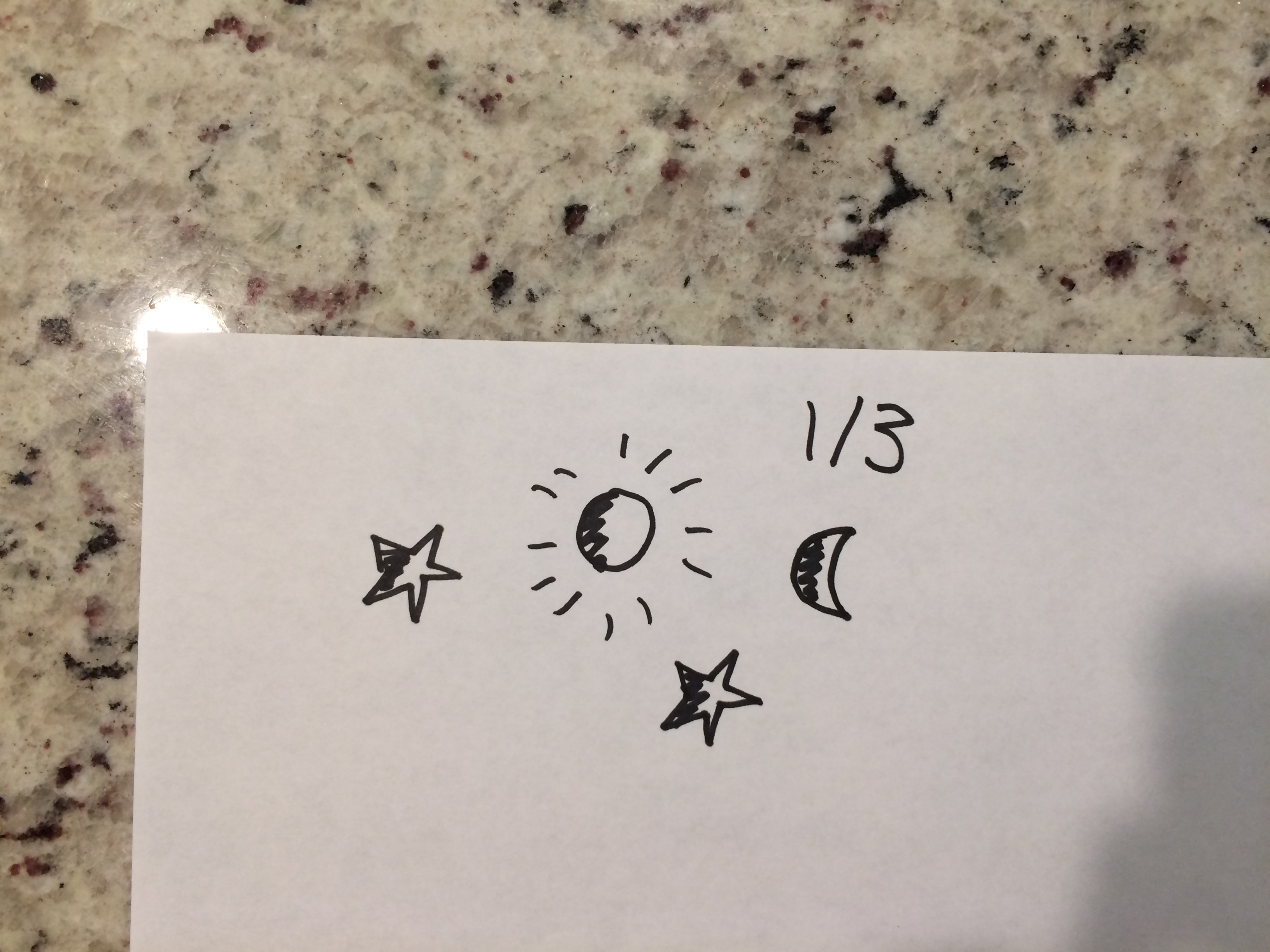 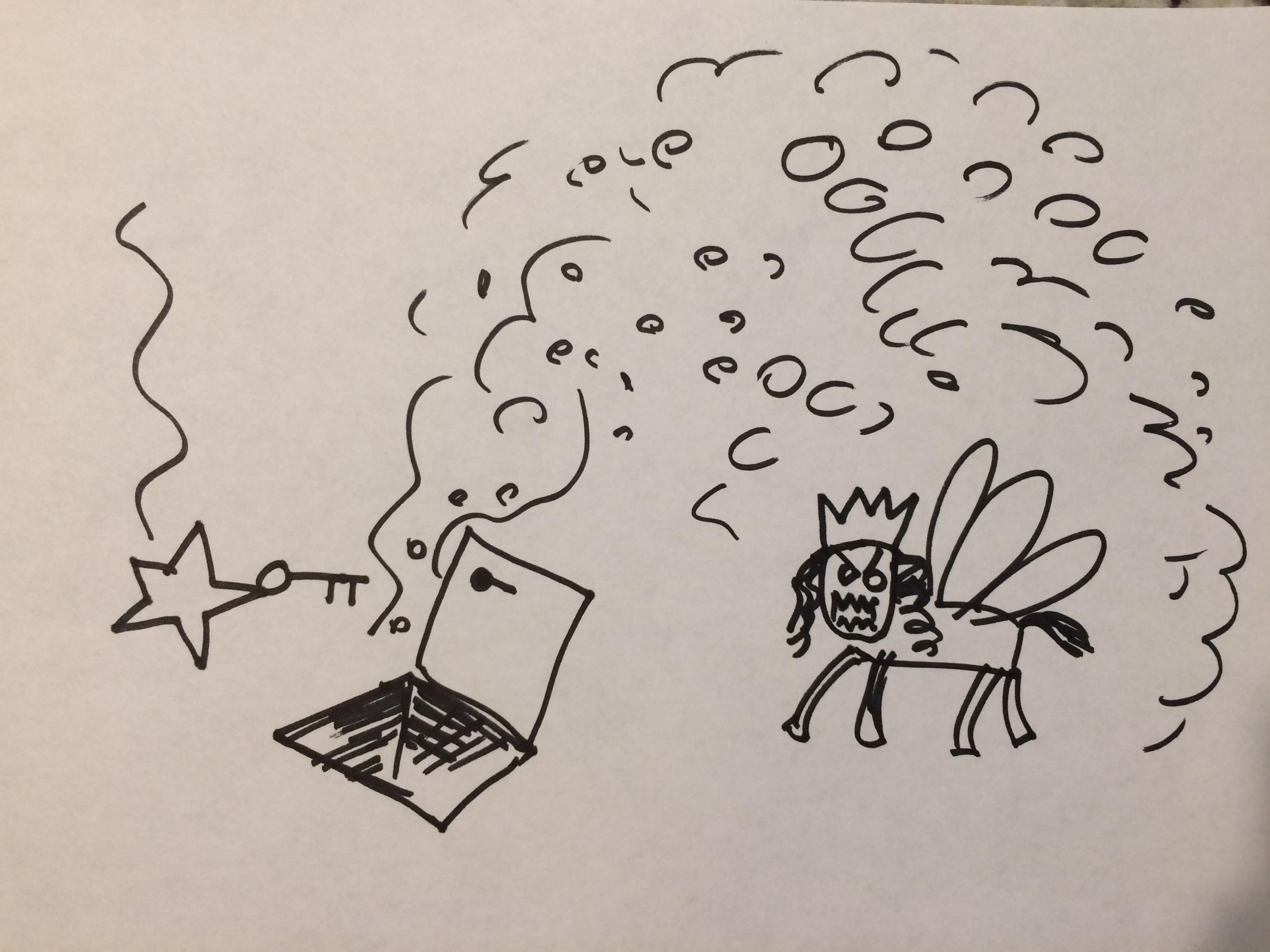 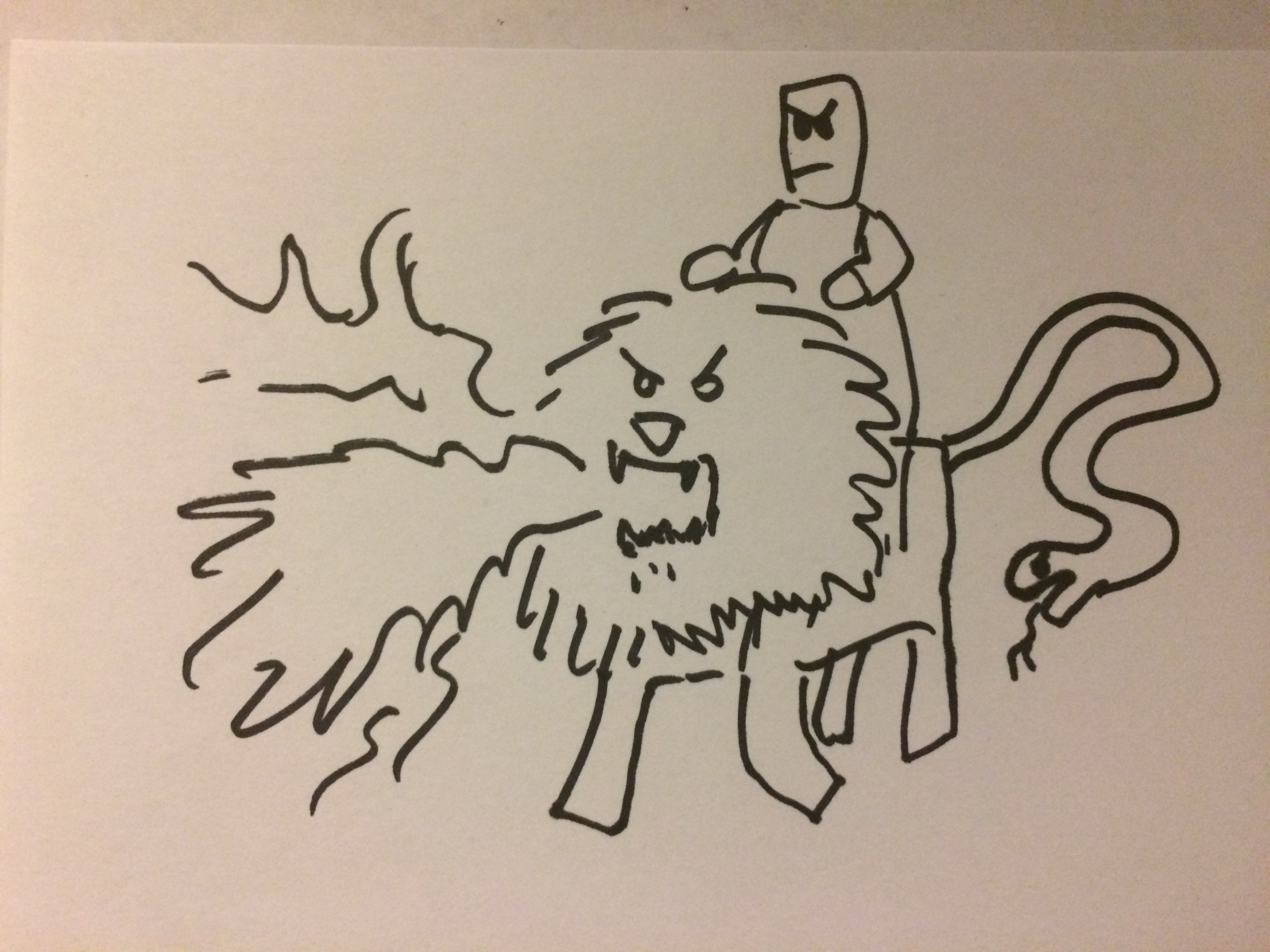 But no one repents
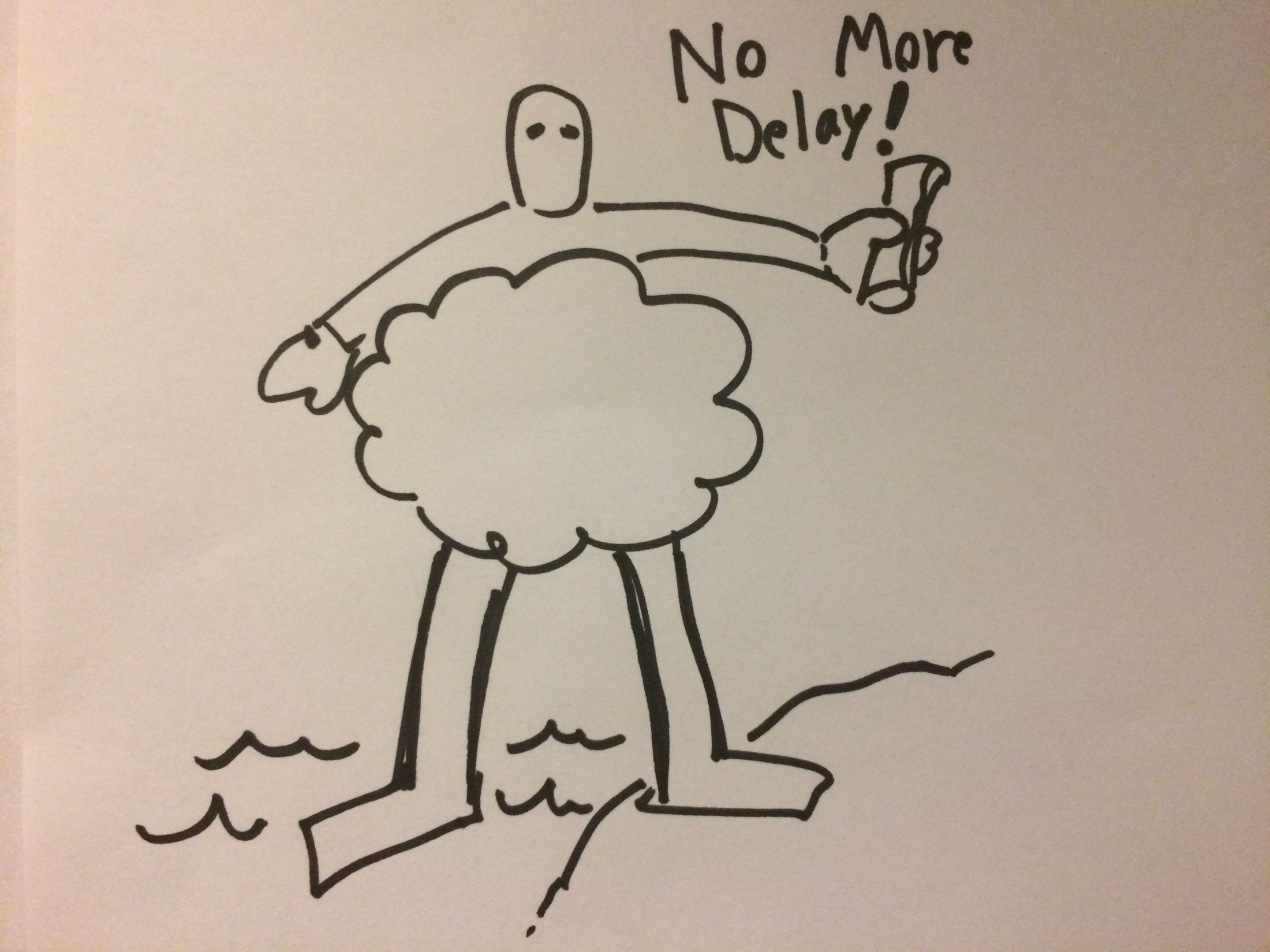 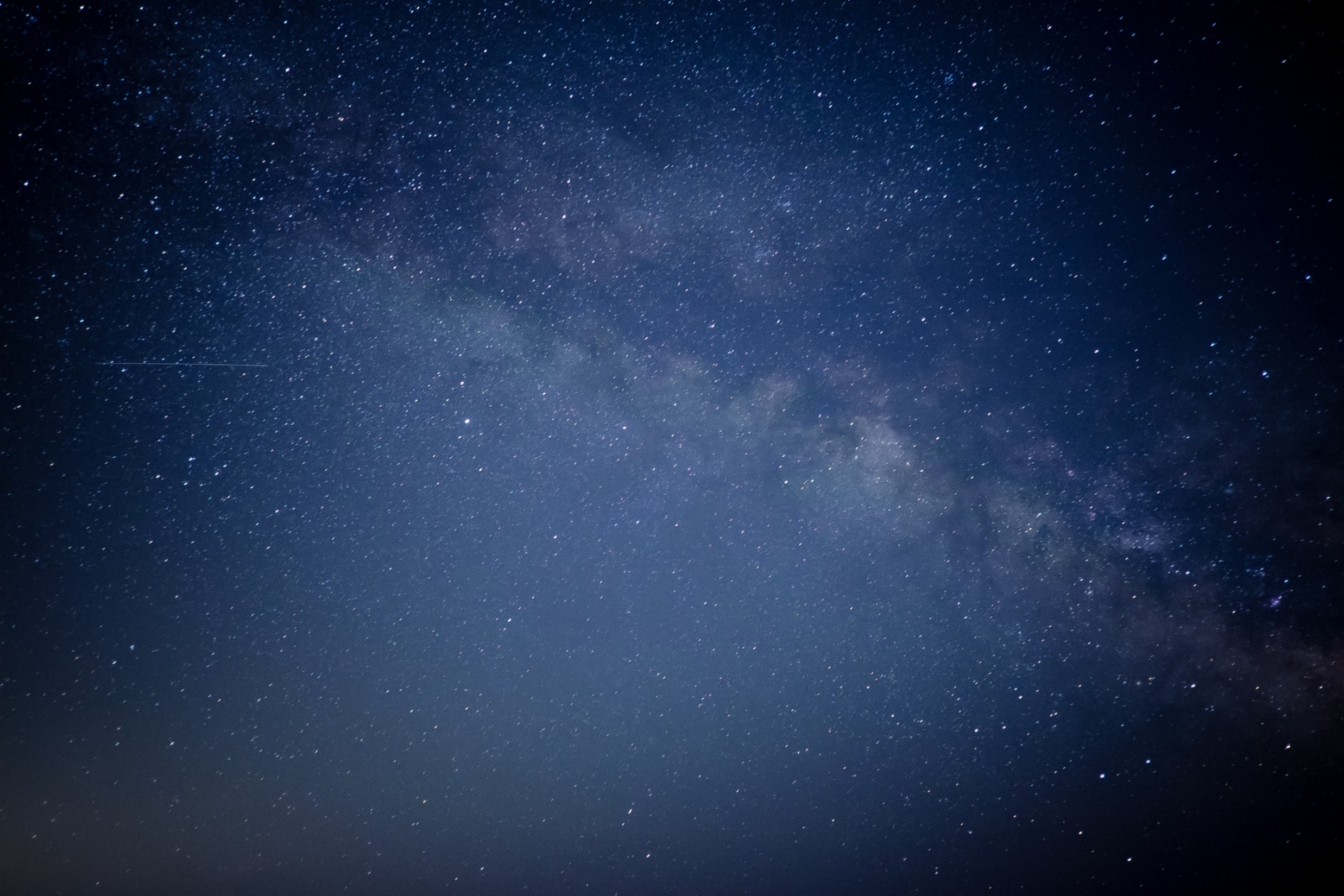 Lessons
1. Christians win by reliving the story of Jesus.
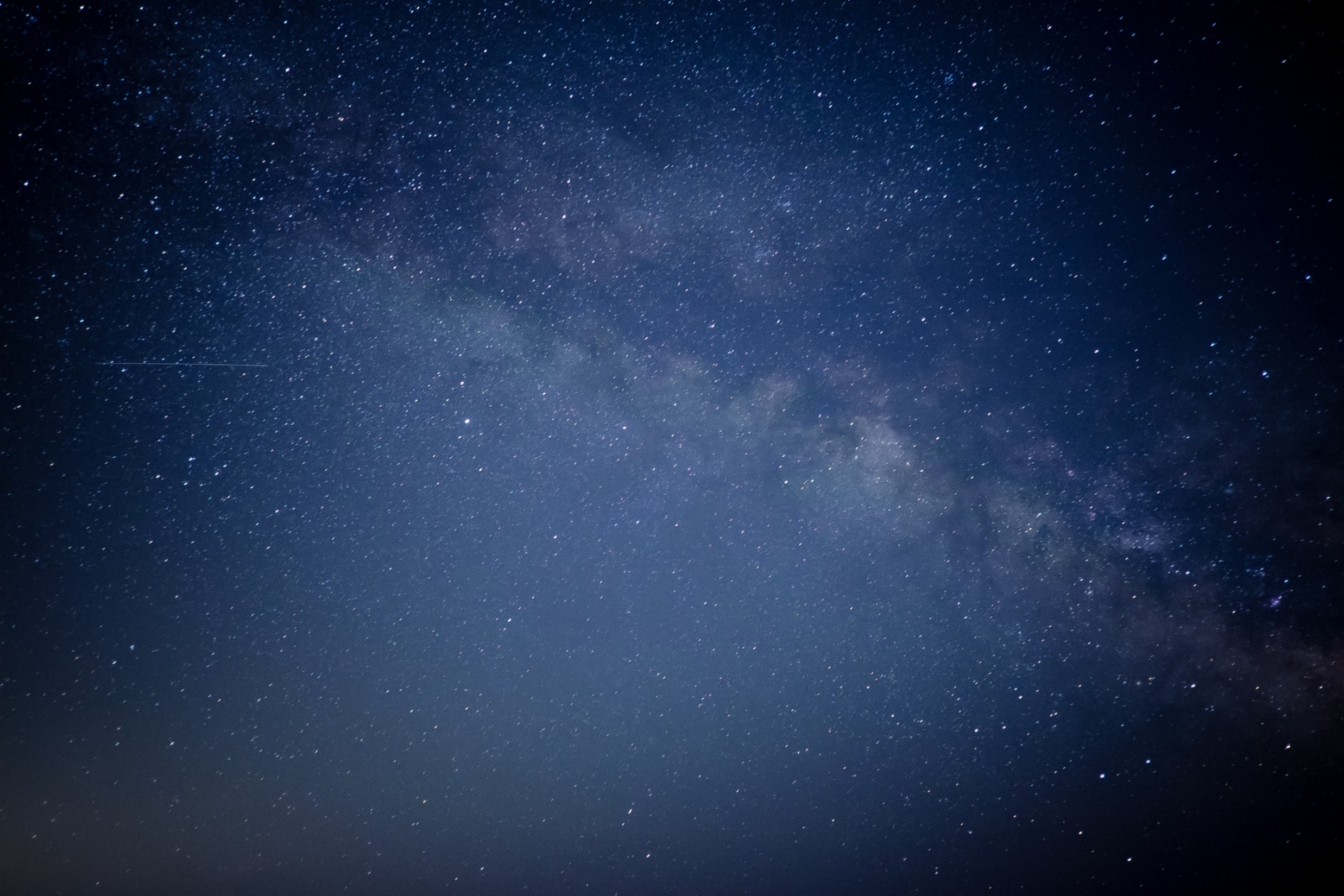 Lessons
2. And that will open the eyes of the world.